UNIT 1
Lesson 7
Did he use to smoke?
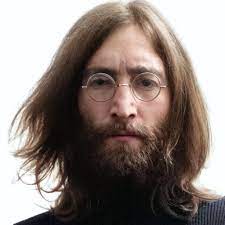 LESSON OBJECTIVE:
Talk about past habits with the used to.
GRAMMAR FOCUS “Used to for past habits”
Used to refers to something that you regularly did in the past but don´t do anymore
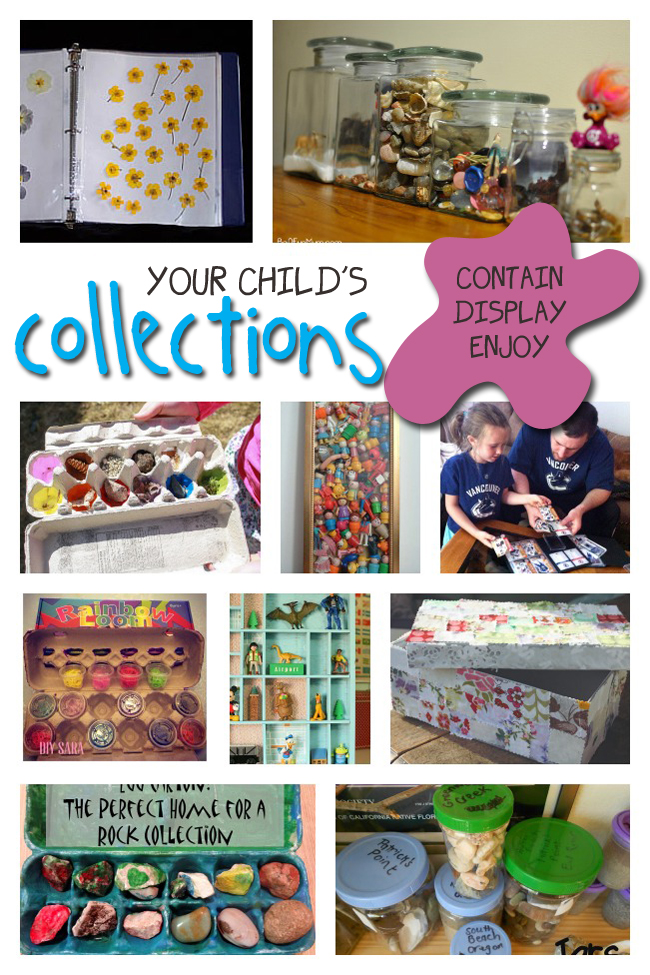 GRAMMAR FOCUS “Used to for past habits”
Student´s book pg 5 ex 8
Used to refers to something that you regularly did in the past but don´t do anymore
Yes I did, I used to play soccer
Did you use to play sports?

What sports did you use to play?
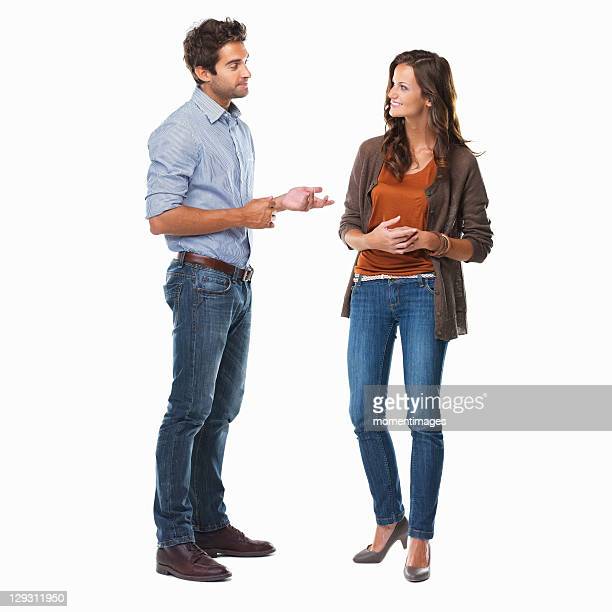 I used to play soccer and basketball.
I never used to play sports, 
but now I play tennis
I didn´t use to play sports, but now I play tennis
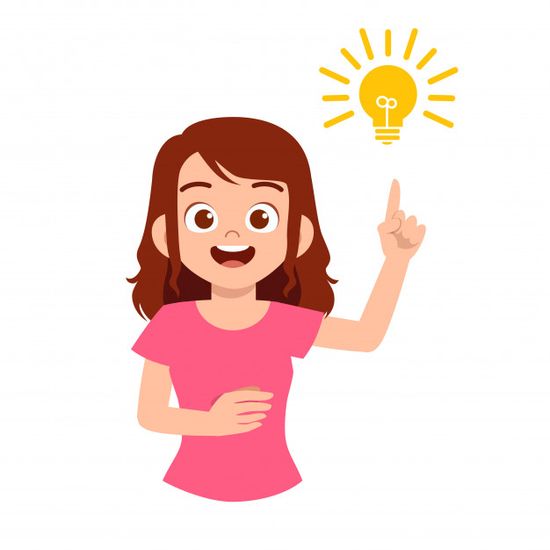 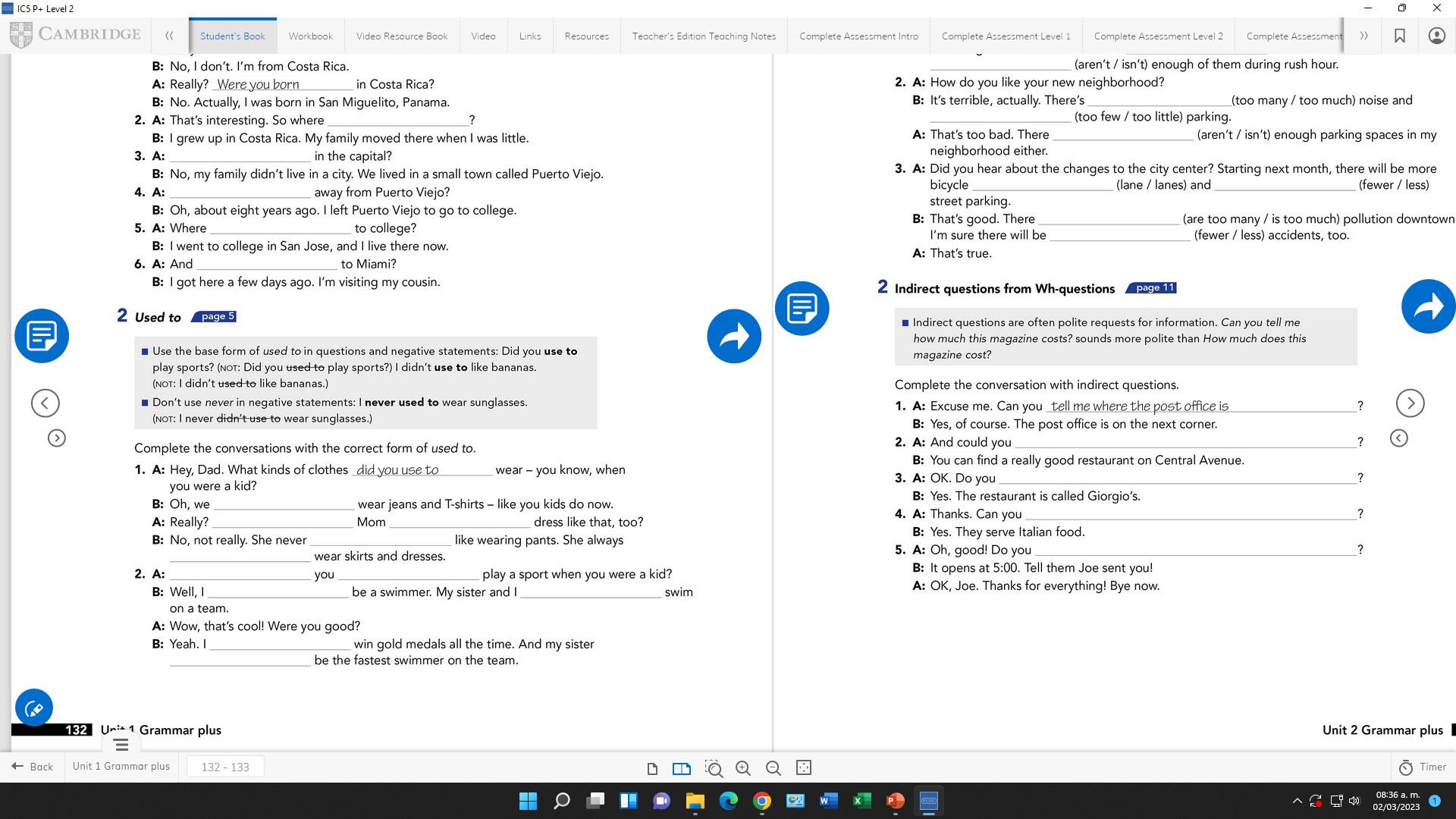 Listening /Speaking  Practice “Used to for past habits”
Read the following statements about changes. Check those that are true about you.
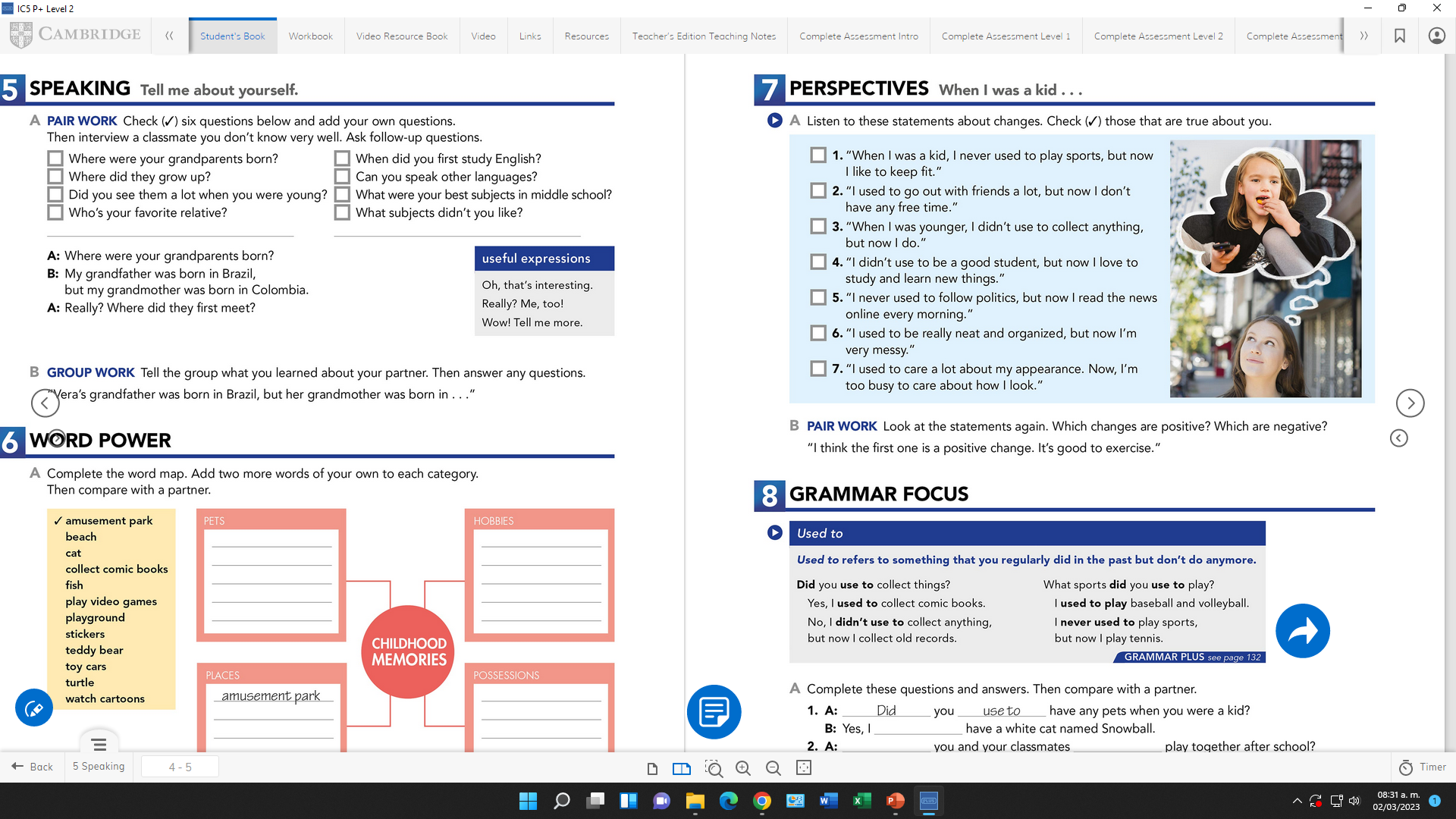 Grammar Practice “Used to for past habits”
Student´s book pg 5 ex 8
Complete these questions and answers. Then compare with a partner.
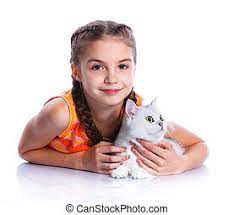 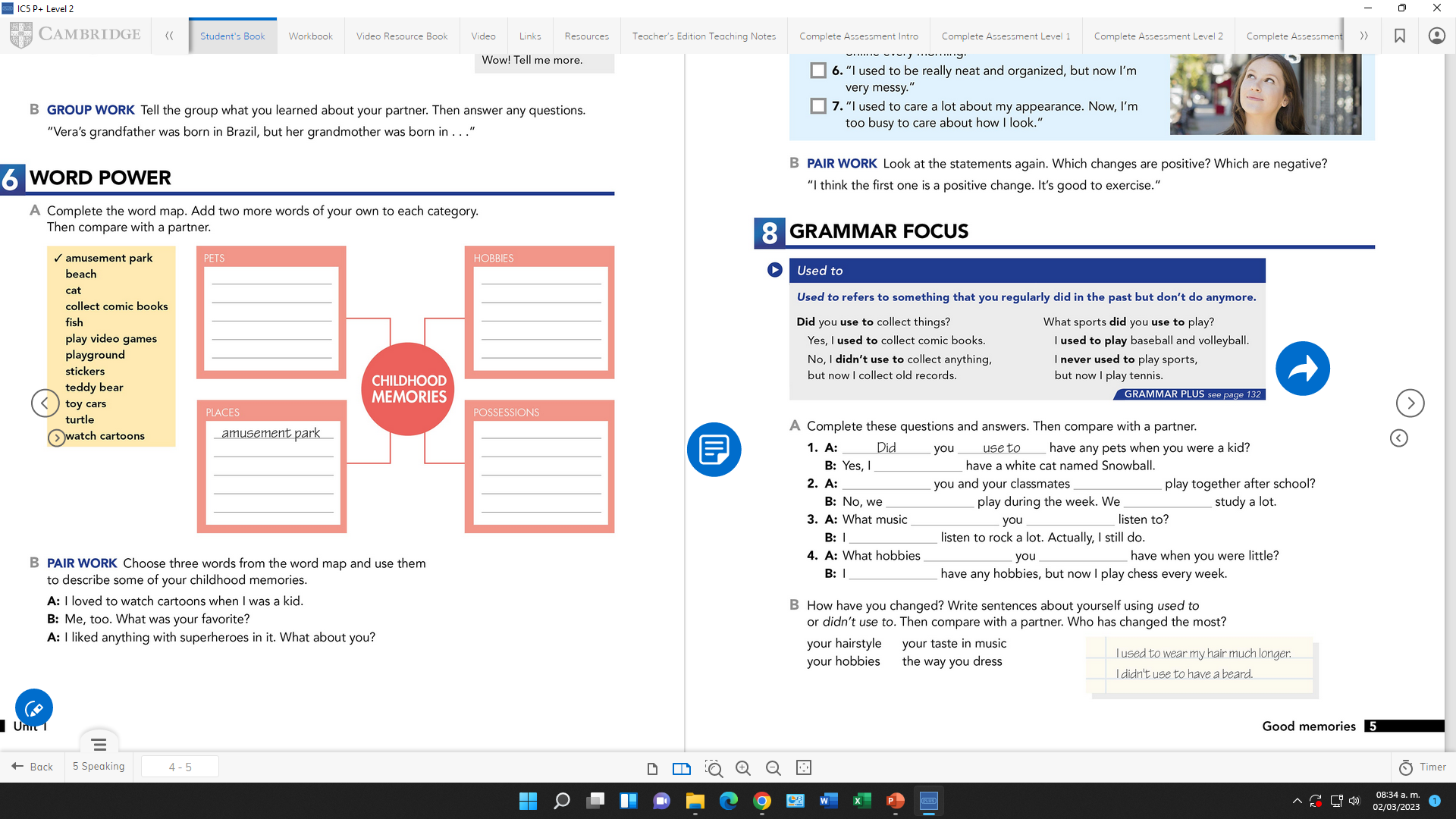 used to
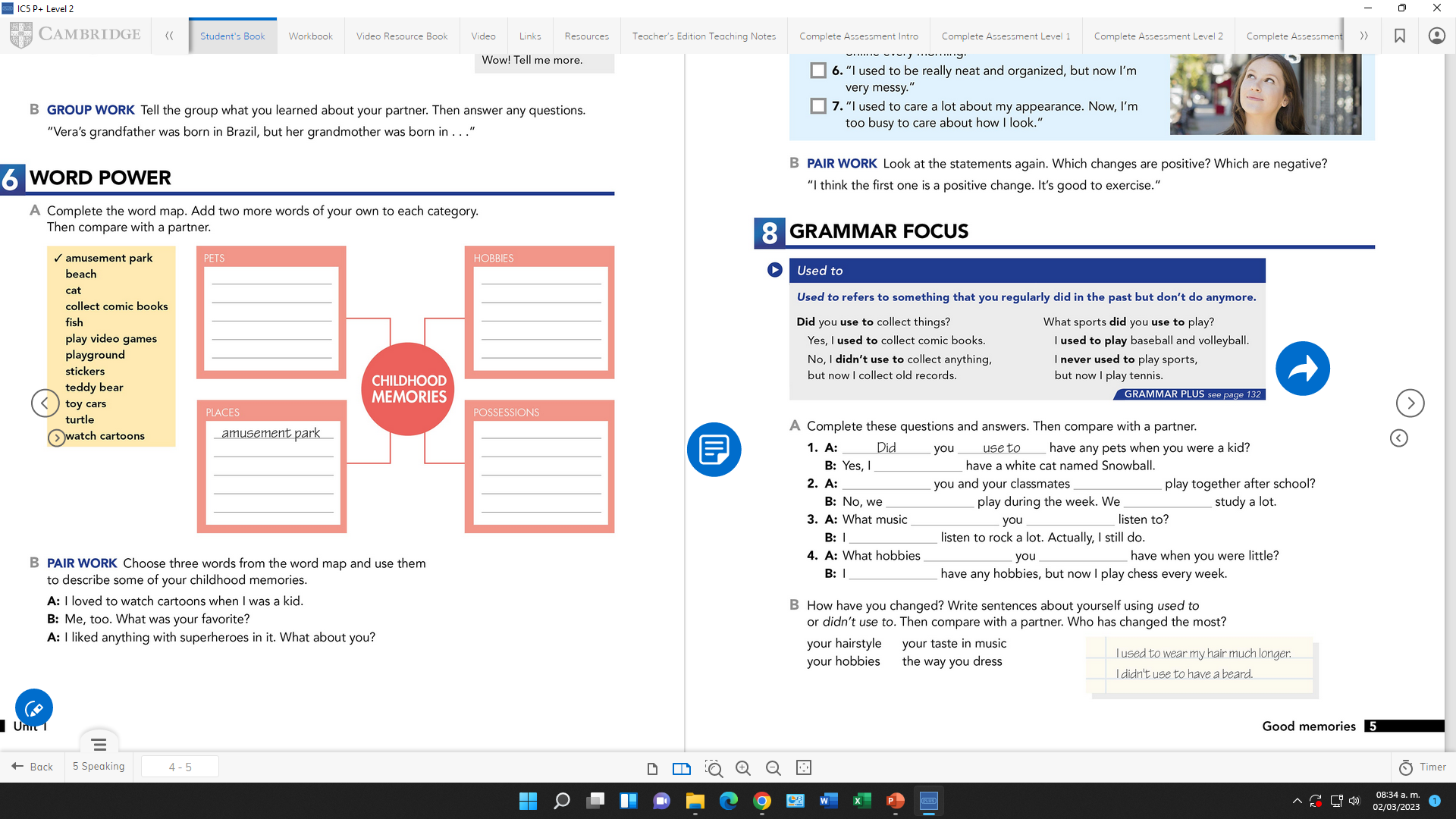 Did
use to
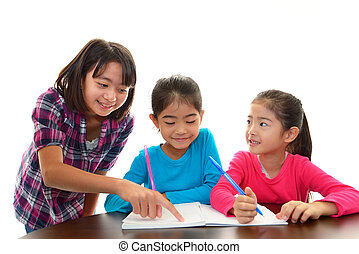 didn´t use to
used to
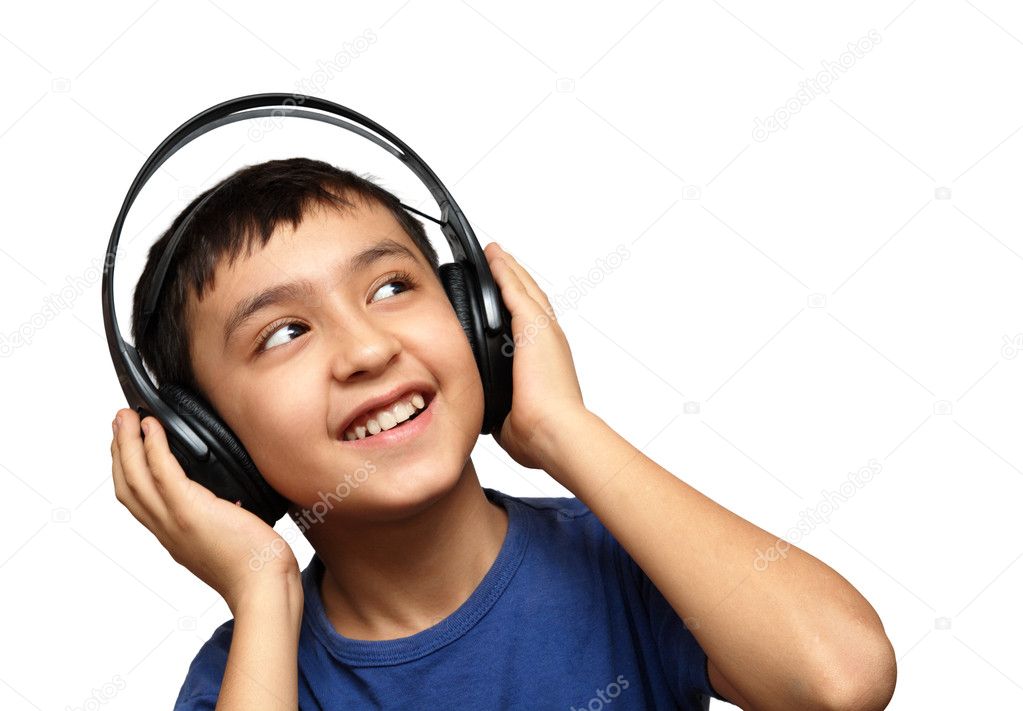 did
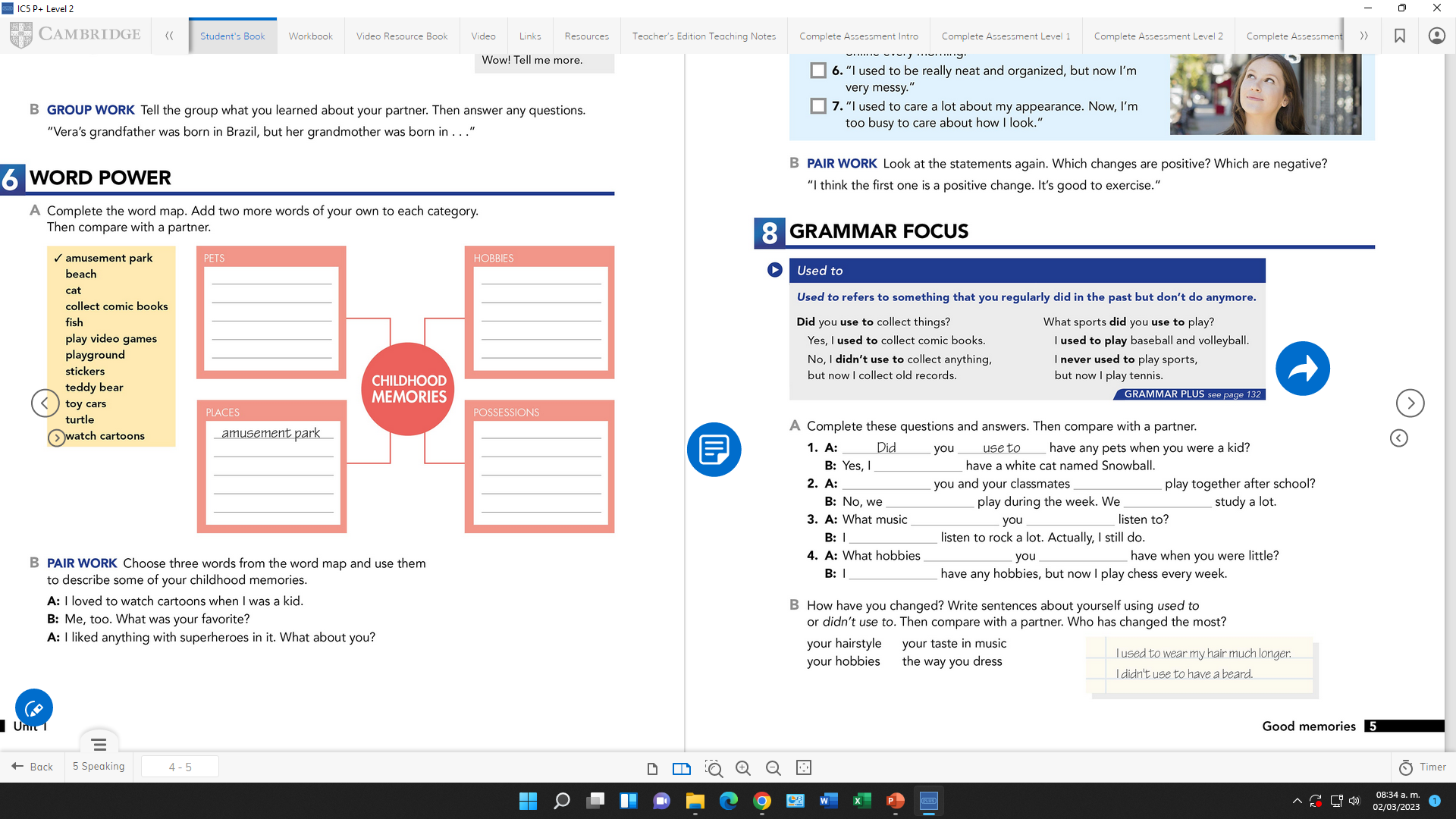 use to
used to
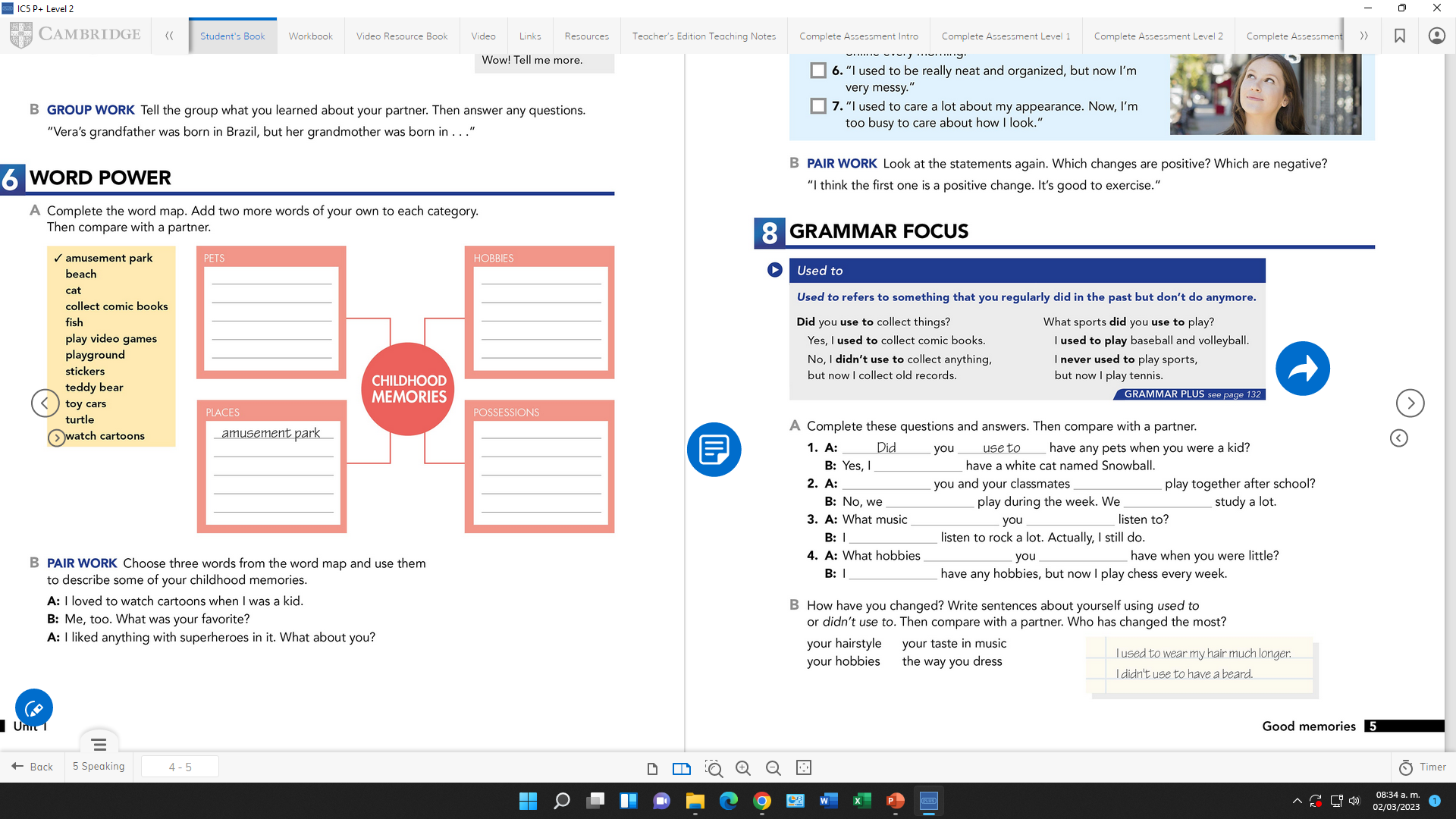 did
use to
used to
Grammar/Speaking Practice “Used to for past habits”
Student´s book pg 132 ex 2
Complete the following conversations with the correct form of used to. 
Then roleplay with a partner.
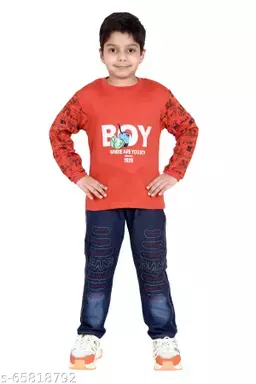 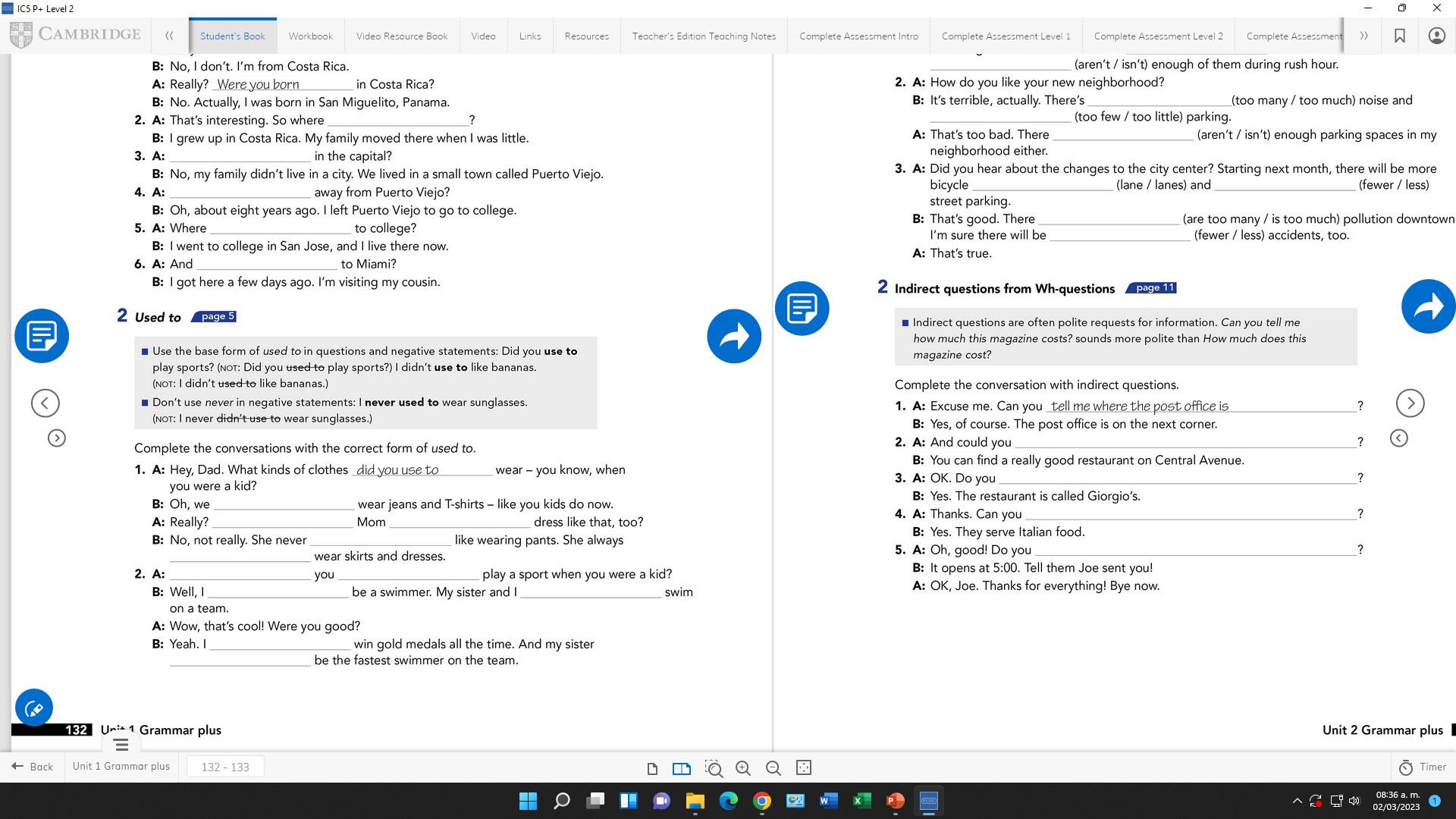 used to
used to
Did you
used to
used to
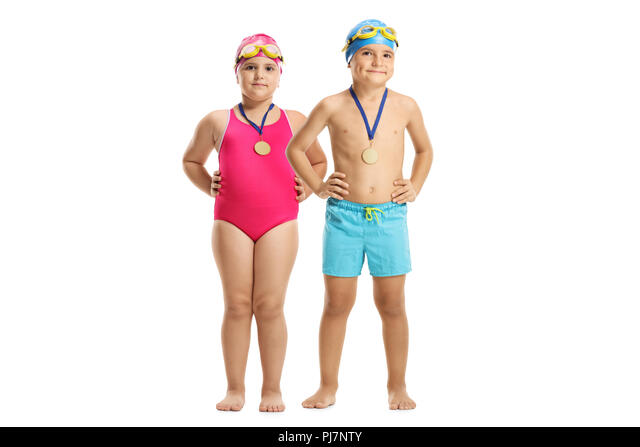 used to
Did
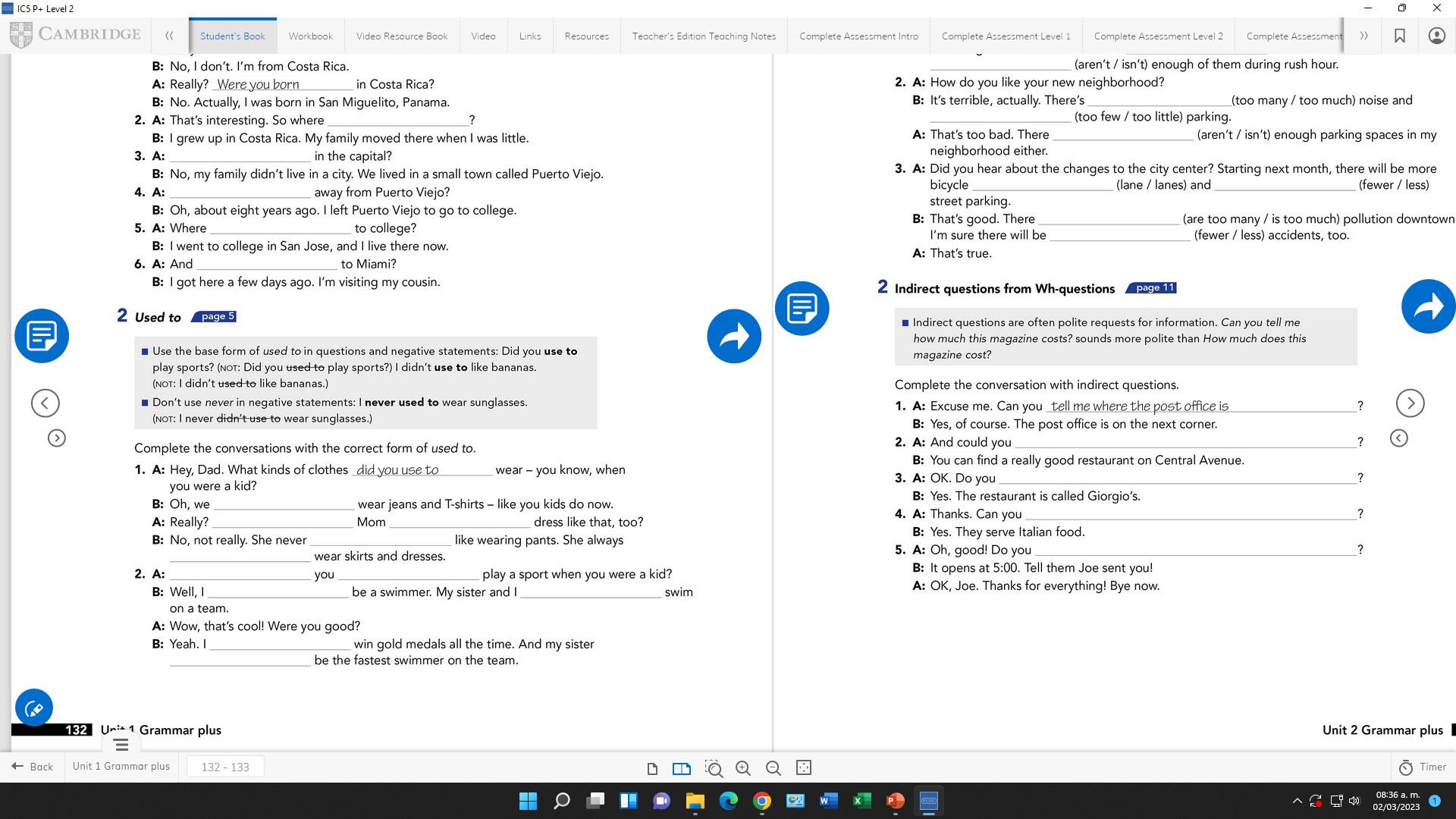 used to
used to
used to
used to
Grammar/Speaking Practice “Used to for past habits”
Workbook pg 4 ex 6
Look at these childhood pictures of Allie and her brother Robert.
Complete the sentences using used to.
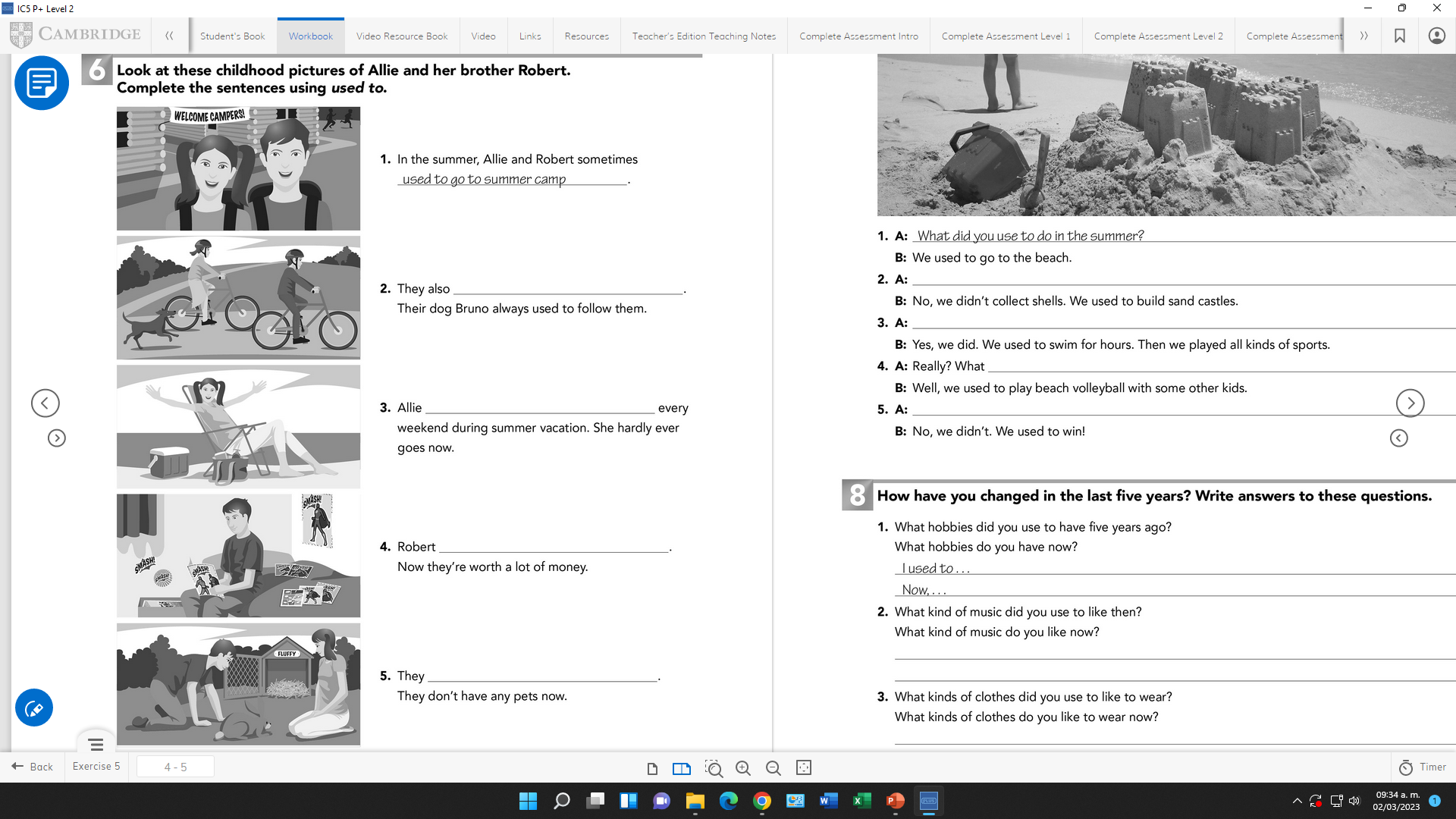 used to ride their bicycles
used to go to the beach
used to collect comics
used to have a pet
Writing/Speaking Practice “Used to for past habits”
Student´s book pg 6 ex 11
Write about things you used to do as child. Write sentences using used to or didn´t use to. Then share to the class.
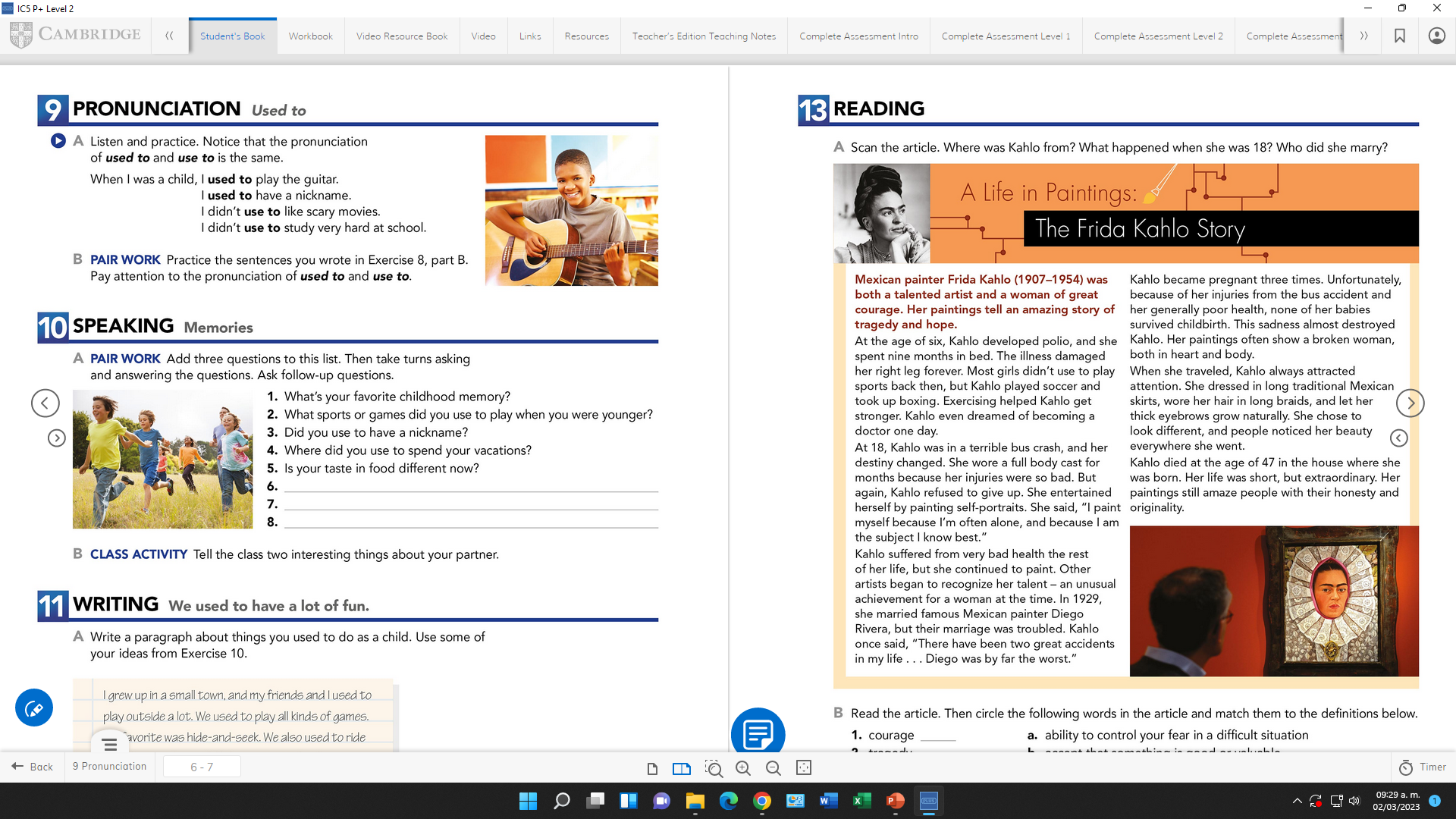 My favorite childhood memory was when I lived in Ramos and had friends to play with. I practiced basketball in elementary school and later trained swimming. The nickname she used to have when she was little was the Gaviota. On vacation they sent me to summer courses in the mornings and in the afternoons I really liked to watch movies. My taste in food hasn't changed much, just some things that I didn't like before now I can eat but I don't love them.
You can use one of these topics.
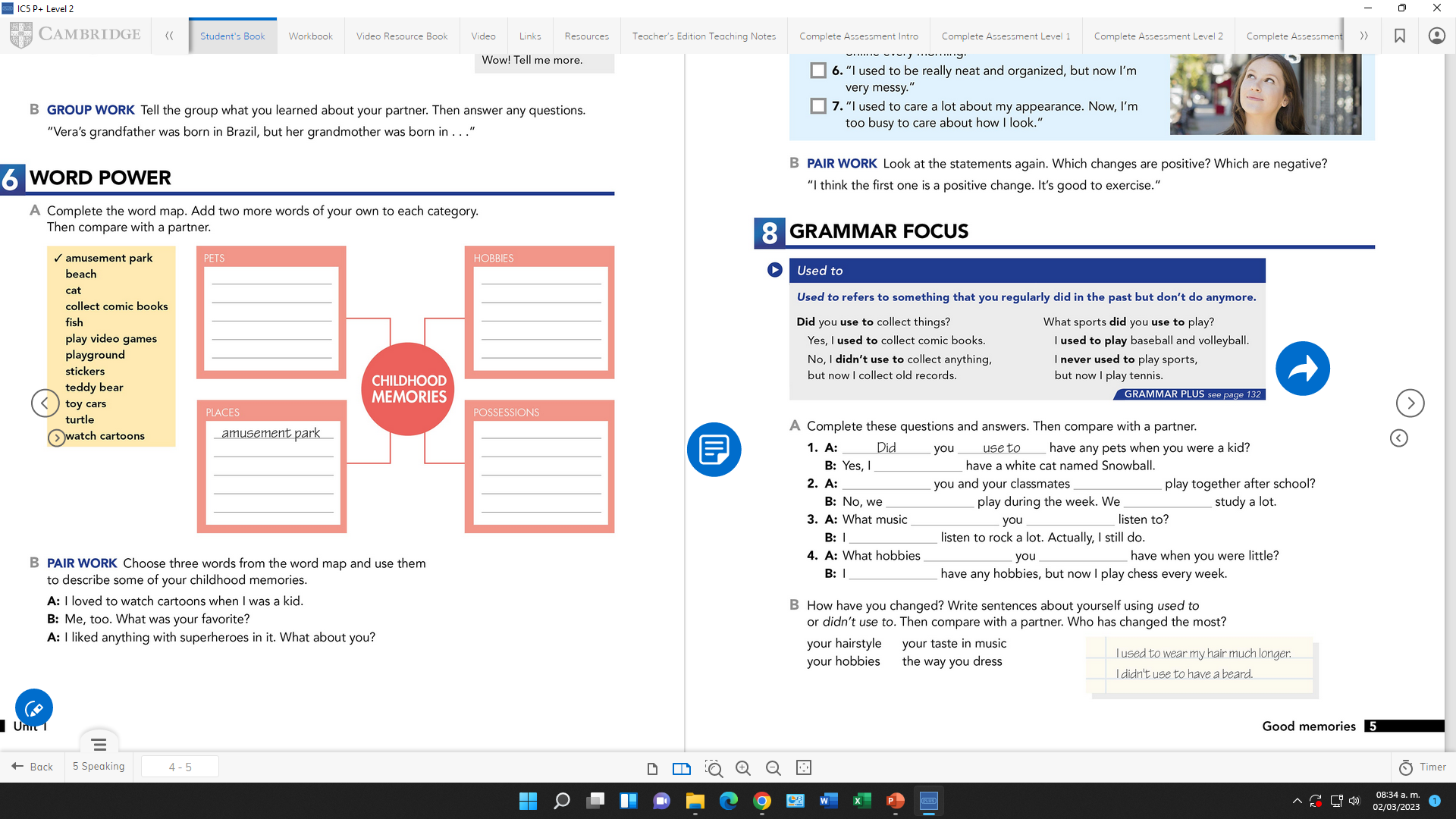 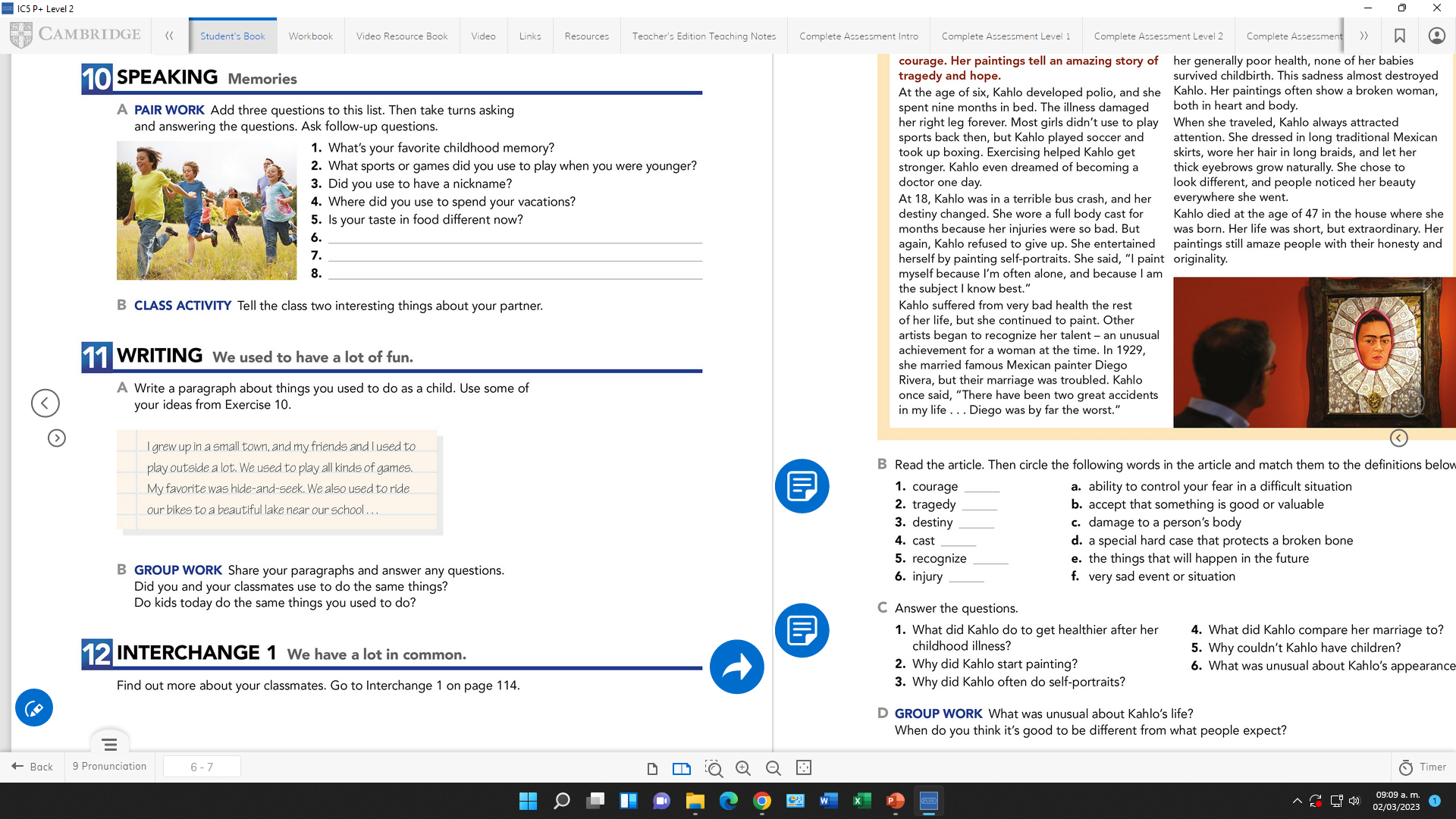 Grammar/Speaking Practice “Used to for past habits”
Workbook pg 5 ex 7
Look at the answers. Write the questions using used to.
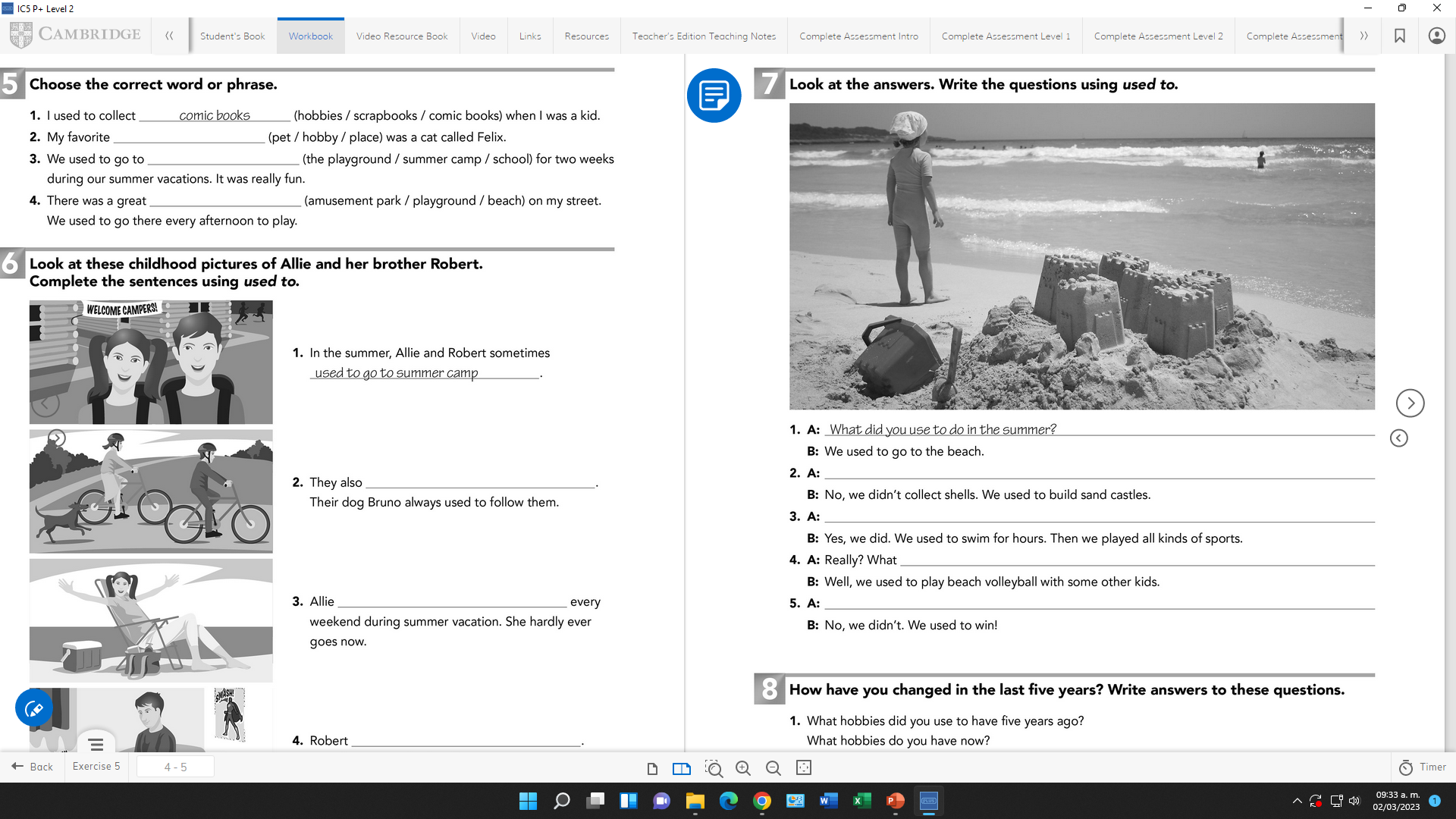 Did you collect the shells?
Did you use to go to the beach?
did you used to do in the beach?
Did you used to lose the game?